Simulating coastal wetland chemistry to improve methane modeling
Scientific Challenge 
Current land models do not incorporate coastal processes or saltwater influences on methane production from wetlands
Our objective was to improve predictive modeling of coastal wetland biogeochemistry and methane fluxes across gradients of salinity
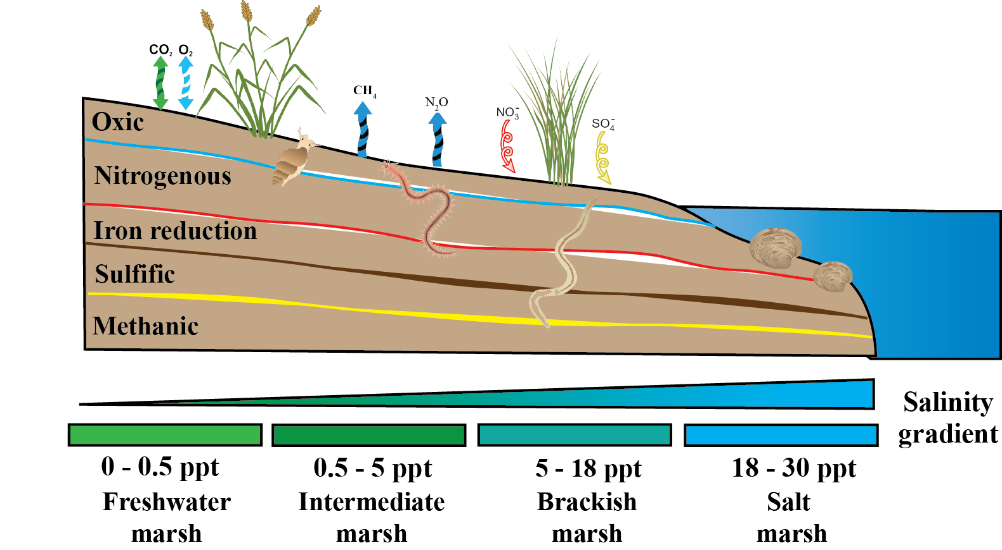 Approach and Findings
Built a reaction network model including carbon, nitrogen, and sulfur cycling and their influences on CO2 and methane production
Modeled subsurface biogeochemistry and surface fluxes across a salinity gradient of sites in the Mississippi Delta
Surface methane fluxes decline with increasing salinity due to a combination of lower production and higher consumption rates
Methane emission rates are sensitive to episodic bubbling events leading to high temporal variability
Figure
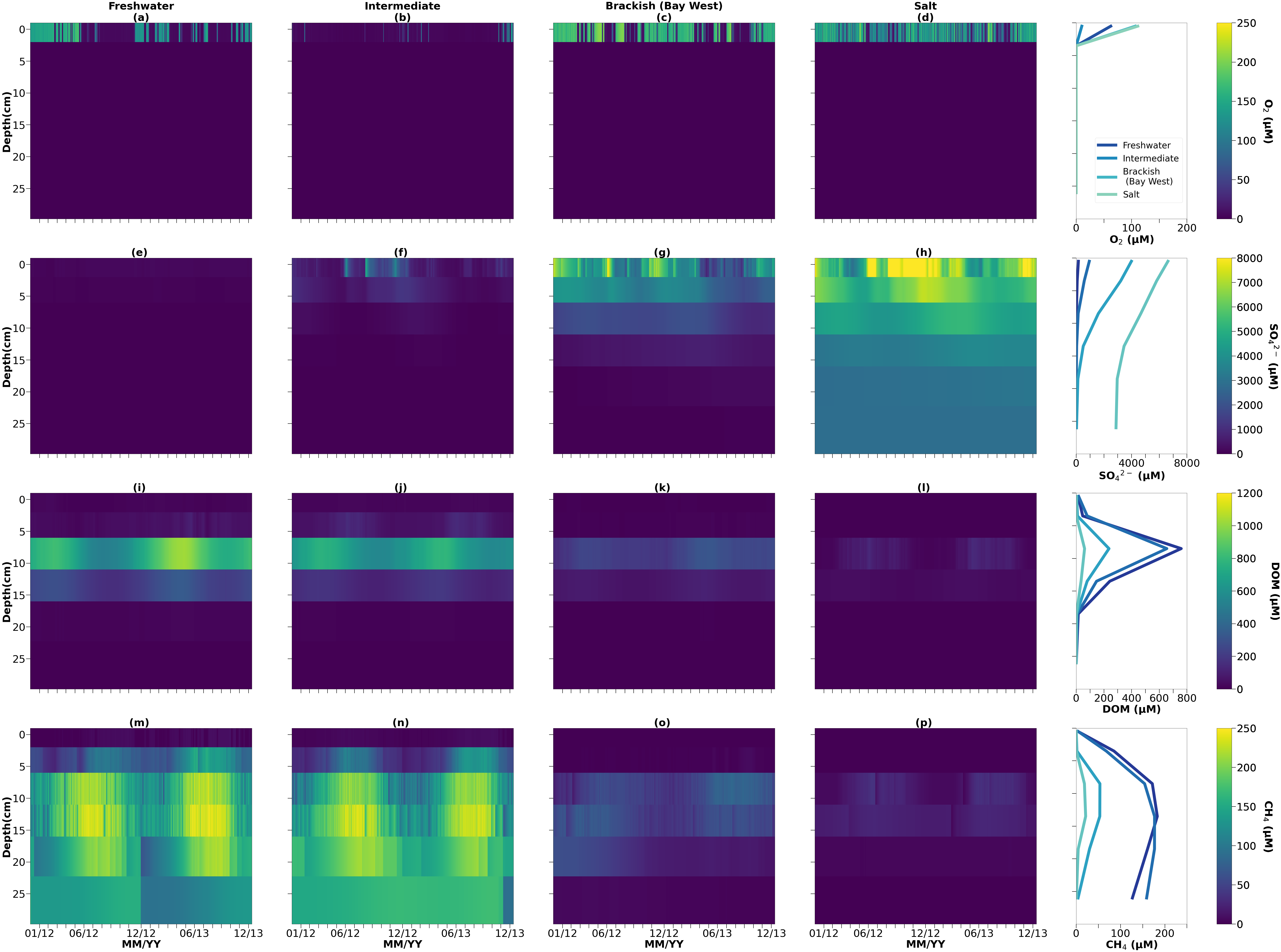 Sulfate
Depth
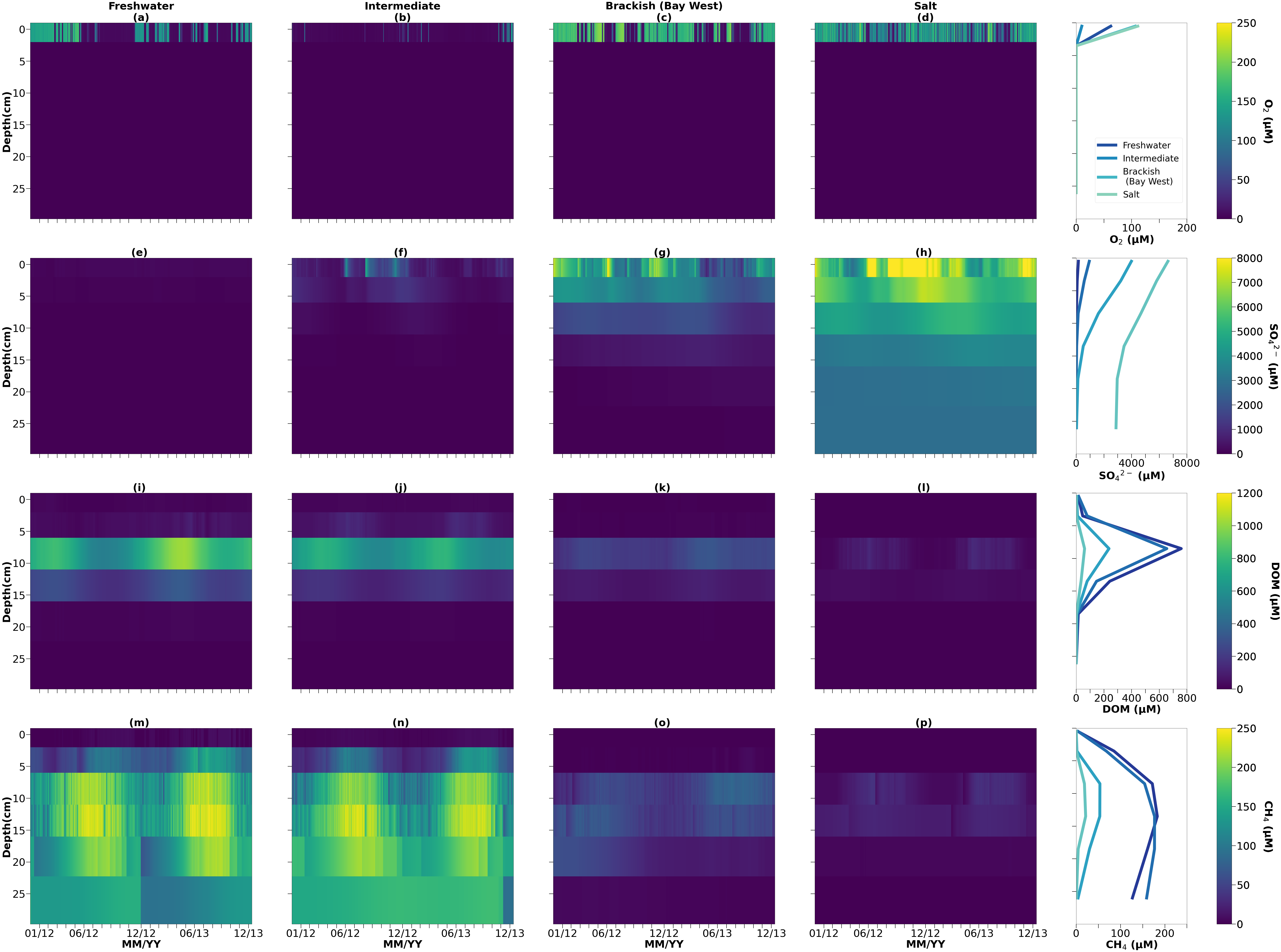 Methane
Time
Significance and Impact
The new model developed in this study allows for more accurate simulations of methane production across coastal landscapes
Integrating the reaction network into the E3SM Land Model will improve simulated coastal carbon cycling and methane emissions
Simulated subsurface concentrations of sulfate and methane across a salinity gradient in the Mississippi Delta
Jiaze Wang, T. O’Meara, S. LaFond-Hudson, S. He, K. Maiti, E. J. Ward, and B. N. Sulman. “Subsurface redox interactions regulate ebullitive methane flux in heterogeneous Mississippi River deltaic wetland.” Journal of Advances in Modeling Earth Systems, 2023. doi:10.1029/2023MS003762
Department of Energy  •  Office of Science  •  Biological and Environmental Research
[Speaker Notes: Word highlight text here.]